8.1 Relations and Their Properties
The Binary Relation
DEFINITION 1
Let A and B be sets. A binary relation from A to B is a subset of A x B.
In other words, a binary relation from A to B is a set R of ordered pairs where the first element of each ordered pair comes from A and the second element comes from B. 
We use the notation a R b to denote that (a, b)ϵR and a R b to denote that (a, b)ɇR.
 Moreover, when (a, b)belongs to R, a is said to be related to b by R.
Example:
Let A={1,2,3} and B={4,5,6}
Define R  to be a relation from A to B such that:
aRb ↔ a\b.
Write the R as a set of ordered pairs then Find the domain and the range.
Solution:
R={(1,4), (1,5), (1,6), (2,4), (2,6), (3,6)}
Domain is {1,2,3} & Range is {4,5,6}
EXAMPLE 3
Let A = {0,1 ,2} and B = {a,b} . 
Then {(0,a), (0,b), (1,a), (2,b)} is a relation from A to B .
This means, for instance, that 0Ra , but that 1Rb.
Functions as Relations
Recall that a function f from a set A to a set B (as defined in Section 2.3) assigns exactly one
element of B to each element of A . 
The graph of f is the set of ordered pairs (a,b) such that b = f(a). 
Because the graph of f is a subset of A x B, it is a relation from A to B.
Relations on a Set
DEFINITION 2 
A relation on the set A is a relation from A to A .
In other words, a relation on a set A is a subset
 of  A x A .
EXAMPLE 4 
Let A be the set {1,2,3,4}. Which ordered pairs are in the relation R = {(a,b) | a divides b}?
Solution:
Because (a,b) is in R if and only if a and b are positive integers not exceeding 4 such that a divides b, we see that
R = {(1,1), (1,2), (1,3), (1,4), (2,2), (2,4), (3,3), (4,4) } .
R = {(1,1), (1,2), (1,3), (1,4), (2,2), (2,4), (3,3), (4,4) } .
Graphically
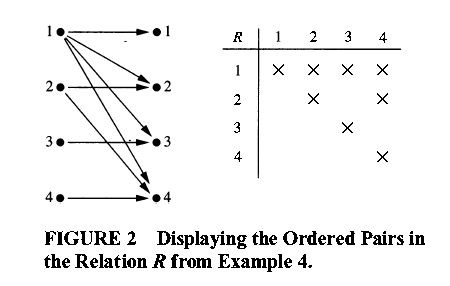 3
3
3
A loop: a raw from an element to itself
1
3
4
2
Properties of Relations
Reflexive & irreflexive
DEFINITION 3
A relation R on a set A is called reflexive if (a,a)ϵR for every element aϵA.
We see that a relation on A is reflexive if every element of A is related to itself.
A relation R on the set A is irreflexive if for every a ϵ A , (a,a) ɇ R. That is, R is irreflexive if no element in A is related to itself.
Example 7
Consider the following relations on {1,2,3,4} :
R1= {(1,1), (1,2), (2,1), (2,2), (3,4), (4,1) , (4,4)} ,
R2 = {(1,1), (1,2), (2,1) } ,
R3 = { (1,1) , (1,2) , (1,4), (2,1), (2,2),(3,3) ,(4,1) ,(4,4)},
R4 = {(2,1), (3,1) , (3,2), (4,1) , (4,2), (4,3)} ,
R5 = {(1,1) ,(1 ,2), (1,3), (1,4), (2,2), (2,3), (2,4), (3,3), (3,4), (4,4)} ,
R 6 = {(3,4)} .
Which of these relations are reflexive?
Solution:
The relations R3 and R5 are reflexive because they both contain all pairs of the form (a ,a), namely, (1,1), (2,2), (3,3), and (4,4). 
The other relations are not reflexive because they do not contain all of these ordered pairs. In particular, R1, R2 , R4, and R6 are not reflexive
because (3,3) is not in any of these relations.
Symmetric  & Antisymmetric
DEFINITION 4
A relation R on a set A is called symmetric if (b,a) ϵ R whenever (a,b) ϵ R, for all a,bϵA .
A relation R on a set A such that for all a,bϵA , if (a,b) ϵ R and (b,a) ϵ R, then a=b is called antisymmetric.
EXAMPLE 10
Which of the relations from Example 7 are symmetric and which are antisymmetric?
Solution:
The relations R2 and R3 are symmetric, because in each case (b,a) belongs to the relation whenever (a,b) does. 
For R2 , the only thing to check is that both (2,1) and (1,2) are in the relation. For R3 , it is necessary to check that both (1,2) and (2,1) belong to the relation, and (1,4) and (4,1) belong to the relation. 
The reader should verify that none of the other relations
is symmetric. This is done by finding a pair (a,b) such that it is in the relation but (b,a) is not.
R4, R5 , and R6 are all antisymmetric. For each of these relations there is no pair of elements a and b with a ≠b such that both (a,b) and (b,a) belong to the relation.
 The reader should verify that none of the other relations is antisymmetric. This is done by finding a pair (a,b) with
a ≠b such that (a,b) and (b,a) are both in the relation.
:Remark1
The relation R is connected if for each a,bϵA, where a≠b, either aRb or bRa.
OR if for each a,bϵR a≠b aRb or bRa even for a=b (for example, the relation <).
Inverse relation:


Complementary relation:
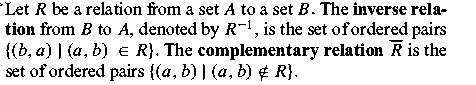 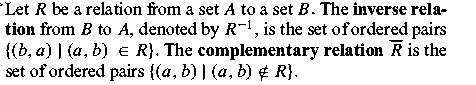 Example:
  A={1,2,3} and
R={(1,2),(1,3),(2,2),(3,2)}
R-1 ={(2,1),(3,1),(2,2),(2,3)}
     = {(1,1), (3,3),(2,1),(3,1),(2,3)}
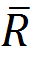 Transitive
DEFINITION 5
A relation R on a set A is called transitive if whenever (a,b)ϵR and (b,c)ϵ R , then (a,c) ϵ R , for all a,b,c ϵA.
EXAMPLE 13
Which of the relations in Example 7 are transitive?
Solution:
R4 , R5 , and R6 are transitive. For each of these relations, we can show that it is transitive by verifying that if (a,b) and (b,c) belong to this relation, then (a,c) also does. For instance, R4 is transitive, because (3,2) and (2,1), (4,2) and (2,1), (4,3) and (3,1), and (4,3) and (3,2) are the only such sets of pairs, and (3,1), (4,1), and (4,2) belong to R4 •
 The reader should verify that R5 and R6 are transitive.
R1is not transitive because (3,4) and (4,1) belong to R1, but (3,1) does not.
 R2 is not transitive because (2,1) and (1,2) belong to R2 , but (2 ,2) does not.
 R3 is not transitive because(4,1) and (1,2) belong to R3 , but (4,2) does not.
Combining Relations
Because relations from A to B are subsets of AxB, two relations from A to B can be combined in any way, two sets can be combined.
EXAMPLE 1 7
Let A = {1,2,3} and B = {1,2,3,4} . The relations R1= {(1,1), (2,2), (3,3)} and 
R2 ={(1,1), (1,2), (1,3), (1,4)} can be combined to obtain
R1U R2 = {(1,1) , (1,2), (1,3), (1,4) , (2,2), (3,3)} ,
R1∩ R2 = {(1,1)} ,
R 1 - R2 = {(2,2), (3,3) } ,
R2 - R 1 = { (1,2) , (1,3), (1,4)} .
The composition of two relations
Let R be a relation from a set A to a set B and S a relation from B to a set C. The composite of
R and S is the relation consisting of ordered pairs (a,c), where aϵA, cϵC , and for which there exists an element bϵB such that (a,b)ϵR and (b,c) ϵ S. We denote the composite of R and S by S◦R.
EXAMPLE 20
What is the composite of the relations R and S, where R is the relation from {1,2,3} to {1,2,3,4}
with R = {(1,1) , (1,4), (2,3), (3,1) , (3,4)} and S is the relation from {1,2,3,4} to {0,1,2}
with S = {(1,0), (2,0), (3,1 ) ,(3,2), (4,1)}?
Solution: S ◦ R is constructed using all ordered pairs in R and ordered pairs in S, where the second element of the ordered pair in R agrees with the first element of the ordered pair in S.
For example, the ordered pairs (2,3) in R and (3,1) in S produce the ordered pair (2,1 ) in S ◦ R.
Computing all the ordered pairs in the composite, we find S ◦ R = {(1, 0), (1,1) , (2,1) , (2,2), (3,0), (3,1) } .
Homework
Page 527
1 (a,b,c)
3 (a,b,c,d,e,f)
24 (a,b)
25 (a,b)
28 (a,b,c,d)
30